My friends
WWW.PPT818.COM
This is my friend ，Tom. 
He is short and thin,
but he is strong.
He has a green T-shirt and  green shorts.
He can play football.
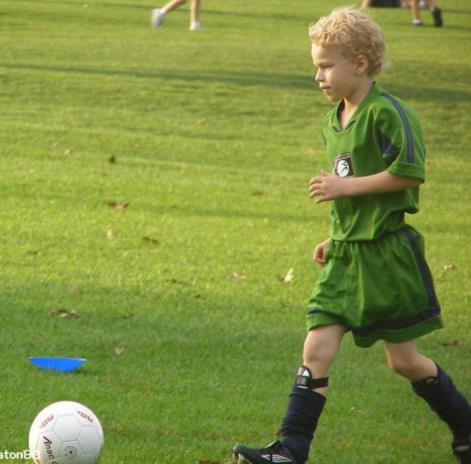 This is my friend，Alice. 
She is tall and thin.
She has long hair， 
and she is beautiful.
She has a pair of blue shorts.
She can skate.
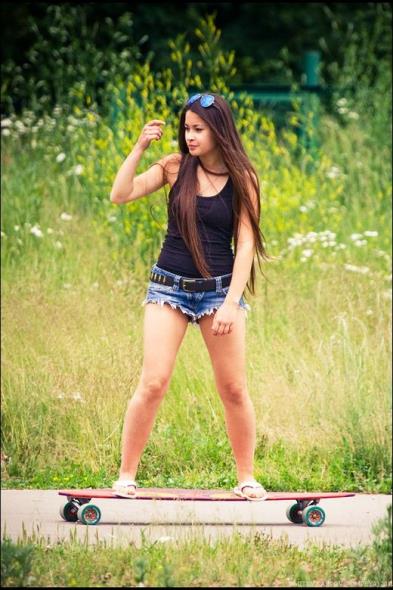 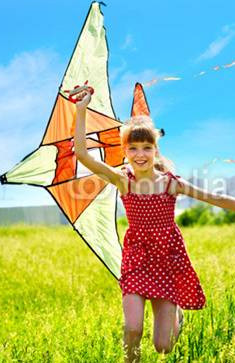 They are my friends ，Peter and his cousin Sally.
Peter has a blue T-shirt.
He can ride a bike.
Sally has a red dress.
She can fly a kite.
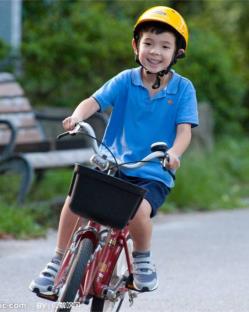 Guessing Game: Who is he/she?
描述一位同学的外貌及特征、衣着和特长，
请大家猜猜他/她是谁
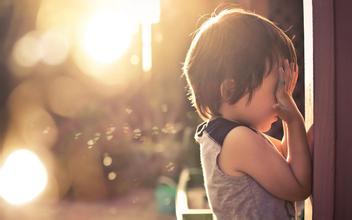 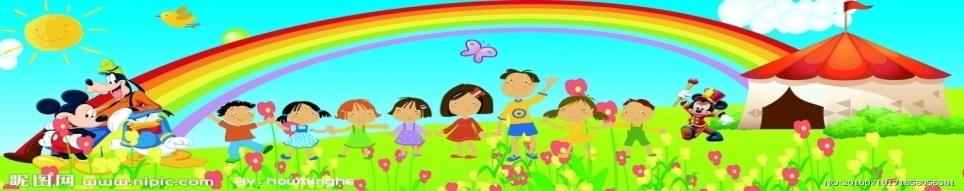 He/ She is______( tall,  thin, nice, …).

He/ She has _____(long hair,eyes, …).

He/she has a/an______ (colours) ______ (shirt, skirt, jeans, shorts,…).

He/she can_____(swim, run fast,…).
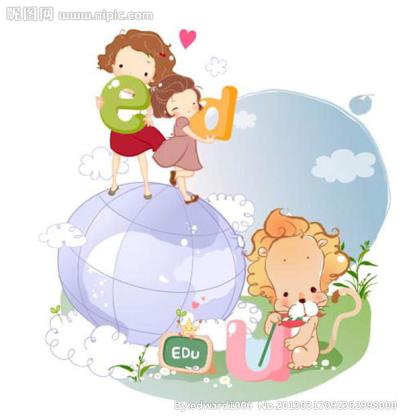 Homework:
写一篇介绍自己朋友的短文。内容要求包括：描述外貌及特征、衣着和特长。